TEMA 3 CINEMATICA
CINEMÁTICA DE LA PARTÍCULA
DEFINICIÓN
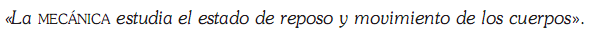 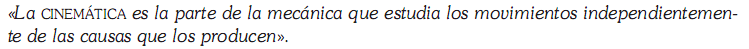 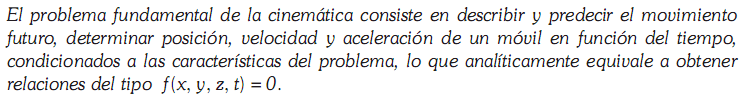 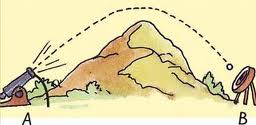 1
FISICA I
TEMA 3 CINEMATICA
CINEMÁTICA DE LA PARTÍCULA
PARTÍCULA. MOVIMIENTOS ABSOLUTOS Y RELATIVOS
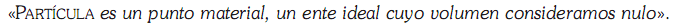 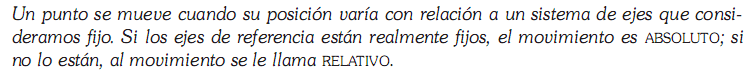 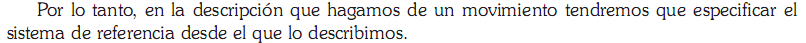 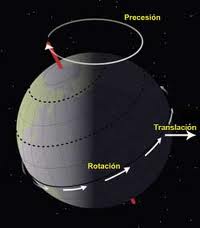 MOVIMIENTOS DE LA TIERRA

VELOCIDAD ROTACIÓN: 500 m/sg

VELOCIDAD TRASLACIÓN (SOL): 30 km/sg

VELOCIDAD TRASLACIÓN (VIA LÁCTEA): 250 km/sg
2
FISICA I
TEMA 3 CINEMATICA
CINEMÁTICA DE LA PARTÍCULA
MAGNITUDES FUNDAMENTALES. TRAYECTORIA.
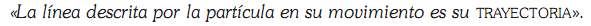 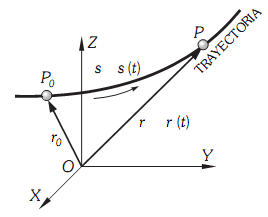 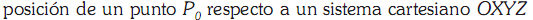 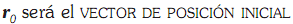 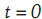 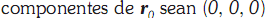 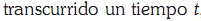 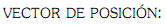 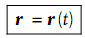 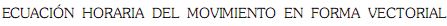 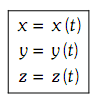 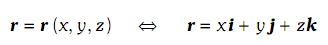 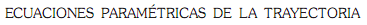 3
FISICA I
TEMA 3 CINEMATICA
CINEMÁTICA DE LA PARTÍCULA
MAGNITUDES FUNDAMENTALES. TRAYECTORIA.
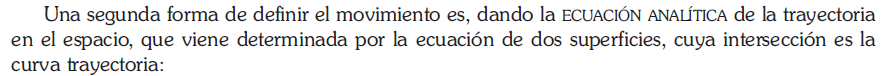 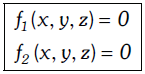 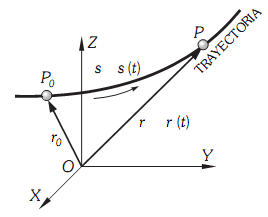 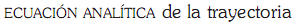 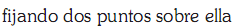 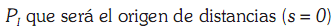 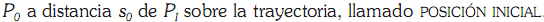 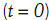 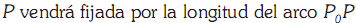 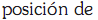 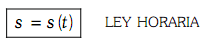 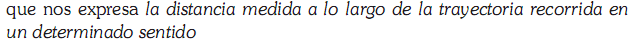 4
FISICA I
TEMA 3 CINEMATICA
CINEMÁTICA DE LA PARTÍCULA
MAGNITUDES FUNDAMENTALES. VECTOR DESPLAZAMIENTO.
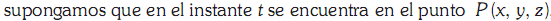 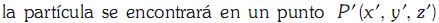 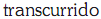 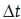 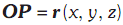 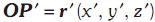 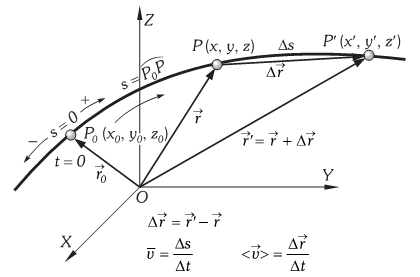 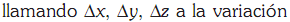 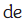 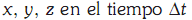 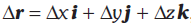 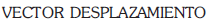 5
FISICA I
TEMA 3 CINEMATICA
CINEMÁTICA DE LA PARTÍCULA
MAGNITUDES FUNDAMENTALES. VECTOR DESPLAZAMIENTO.
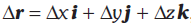 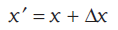 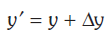 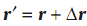 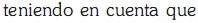 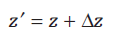 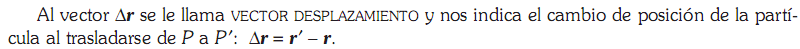 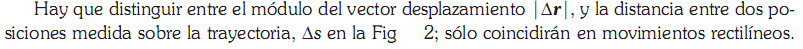 6
FISICA I
TEMA 3 CINEMATICA
CINEMÁTICA DE LA PARTÍCULA
MAGNITUDES FUNDAMENTALES. VELOCIDAD MEDIA.
VELOCIDAD  MEDIA
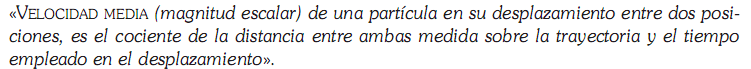 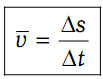 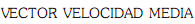 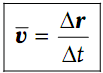 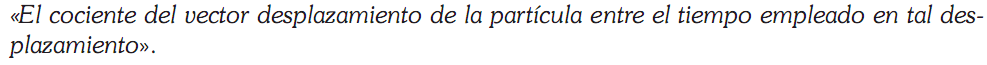 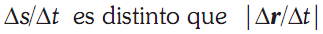 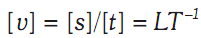 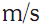 7
FISICA I
TEMA 3 CINEMATICA
CINEMÁTICA DE LA PARTÍCULA
MAGNITUDES FUNDAMENTALES. VECTOR VELOCIDAD INSTANTÁNEA.
VELOCIDAD INSTANTÁNEA O VERDADERA
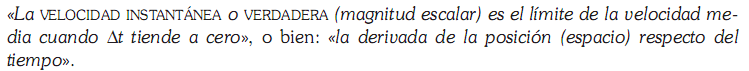 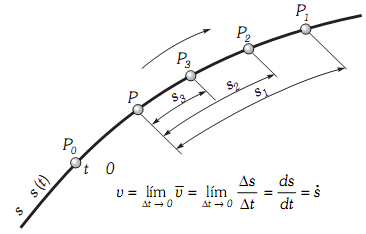 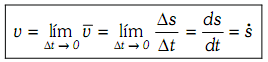 8
FISICA I
TEMA 3 CINEMATICA
CINEMÁTICA DE LA PARTÍCULA
MAGNITUDES FUNDAMENTALES. VECTOR VELOCIDAD INSTANTÁNEA.
VECTOR VELOCIDAD INSTANTÁNEA
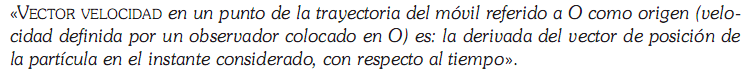 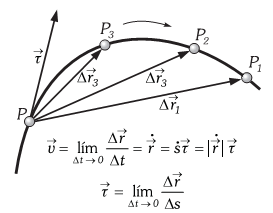 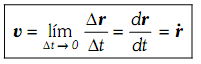 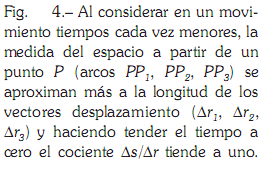 9
FISICA I
TEMA 3 CINEMATICA
CINEMÁTICA DE LA PARTÍCULA
MAGNITUDES FUNDAMENTALES. VECTOR VELOCIDAD INSTANTÁNEA.
VECTOR VELOCIDAD INSTANTÁNEA
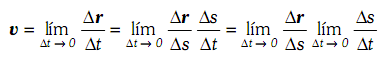 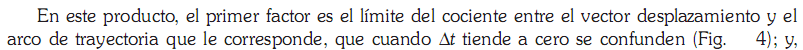 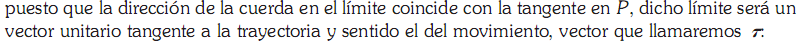 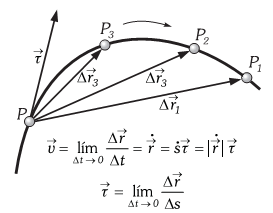 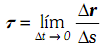 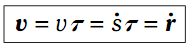 10
FISICA I
TEMA 3 CINEMATICA
CINEMÁTICA DE LA PARTÍCULA
MAGNITUDES FUNDAMENTALES. VECTOR VELOCIDAD INSTANTÁNEA.
VECTOR VELOCIDAD INSTANTÁNEA
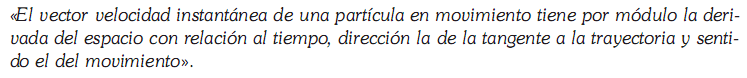 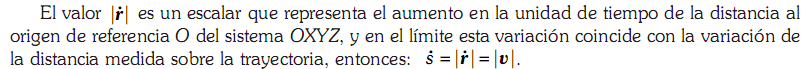 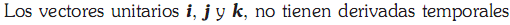 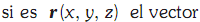 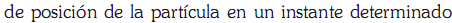 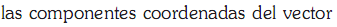 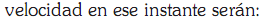 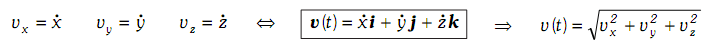 11
FISICA I
TEMA 3 CINEMATICA
CINEMÁTICA DE LA PARTÍCULA
MAGNITUDES FUNDAMENTALES. VECTOR ACELERACIÓN MEDIA.
VECTOR ACELERACIÓN MEDIA
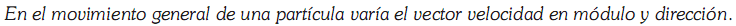 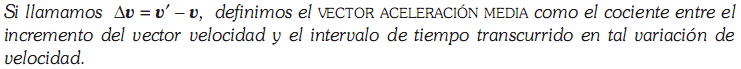 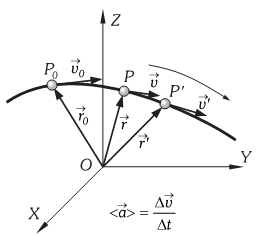 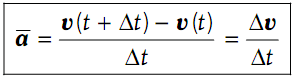 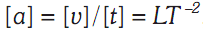 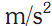 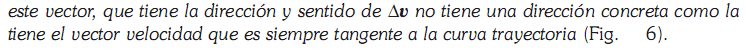 12
FISICA I
TEMA 3 CINEMATICA
CINEMÁTICA DE LA PARTÍCULA
MAGNITUDES FUNDAMENTALES. VECTOR ACELERACIÓN MEDIA.
VECTOR ACELERACIÓN MEDIA
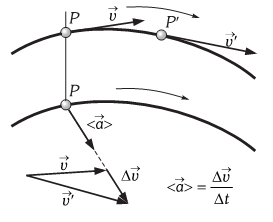 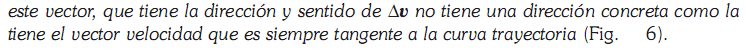 13
FISICA I
TEMA 3 CINEMATICA
CINEMÁTICA DE LA PARTÍCULA
MAGNITUDES FUNDAMENTALES. VECTOR ACELERACIÓN.
VECTOR ACELERACIÓN
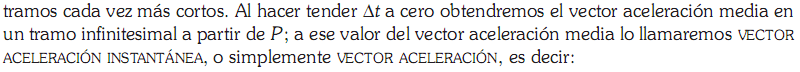 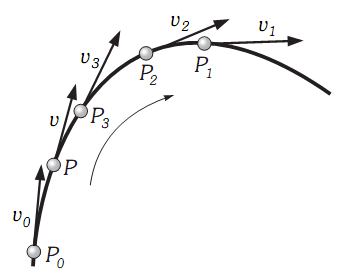 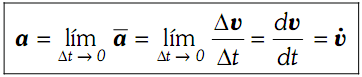 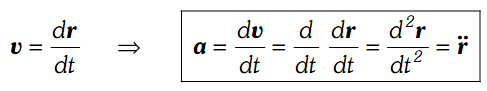 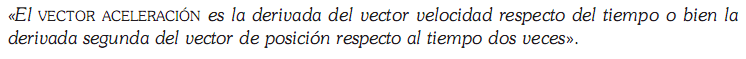 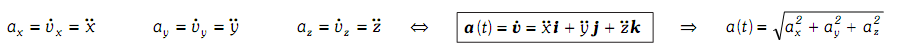 14
FISICA I
TEMA 3 CINEMATICA
CINEMÁTICA DE LA PARTÍCULA
EL PROBLEMA FUNDAMENTAL DEL MOVIMIENTO DE LA PARTÍCULA
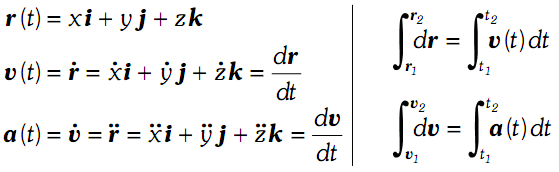 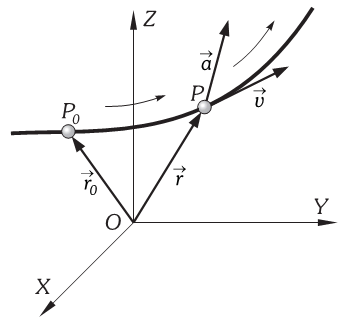 15
FISICA I
TEMA 3 CINEMATICA
CINEMÁTICA DE LA PARTÍCULA
MOVIMIENTO RECTILÍNEO. DEFINICIÓN.
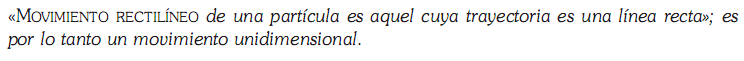 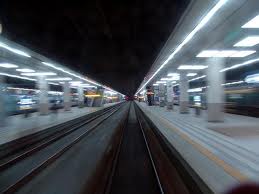 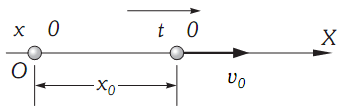 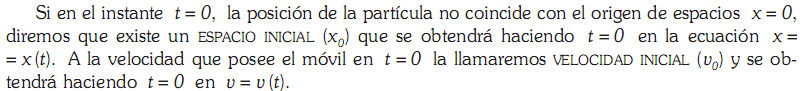 16
FISICA I
TEMA 3 CINEMATICA
CINEMÁTICA DE LA PARTÍCULA
MOVIMIENTO RECTILÍNEO. DEFINICIÓN.
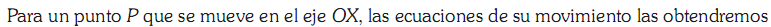 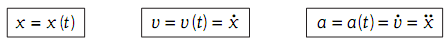 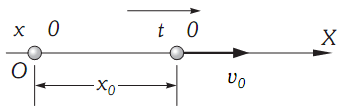 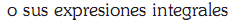 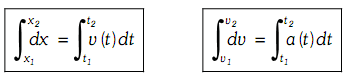 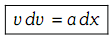 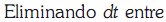 17
FISICA I
TEMA 3 CINEMATICA
CINEMÁTICA DE LA PARTÍCULA
MOVIMIENTO RECTILÍNEO. REPRESENTACION GRAFICA.
ESPACIO/TIEMPO: x = f(t)
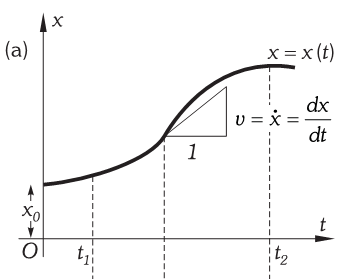 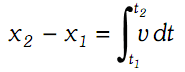 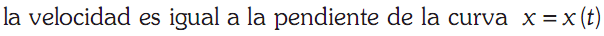 18
FISICA I
TEMA 3 CINEMATICA
CINEMÁTICA DE LA PARTÍCULA
MOVIMIENTO RECTILÍNEO. REPRESENTACION GRAFICA.
VELOCIDAD/TIEMPO: v = f(t)
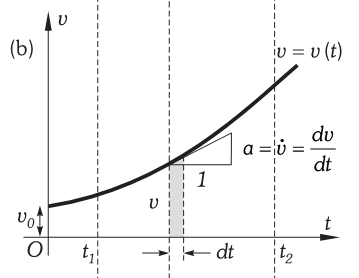 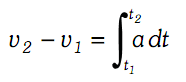 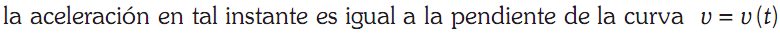 19
FISICA I
TEMA 3 CINEMATICA
CINEMÁTICA DE LA PARTÍCULA
MOVIMIENTO RECTILÍNEO. REPRESENTACION GRAFICA.
ACELERACIÓN/TIEMPO: a = f(t)
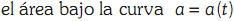 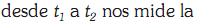 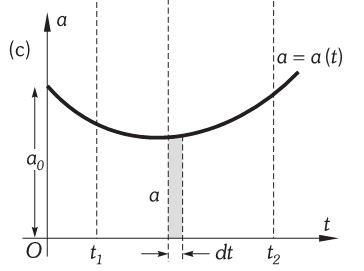 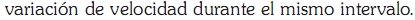 20
FISICA I
TEMA 3 CINEMATICA
CINEMÁTICA DE LA PARTÍCULA
MOVIMIENTO RECTILÍNEO. REPRESENTACION GRAFICA.
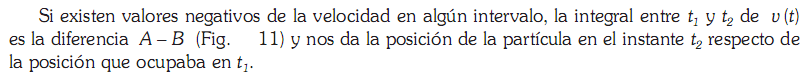 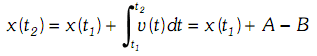 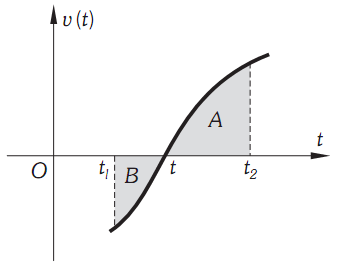 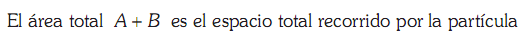 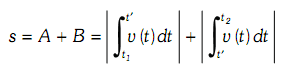 21
FISICA I
TEMA 3 CINEMATICA
CINEMÁTICA DE LA PARTÍCULA
MOVIMIENTO RECTILÍNEO Y UNIFORME.
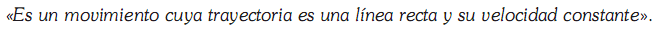 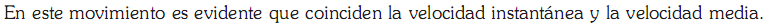 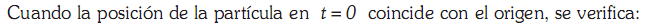 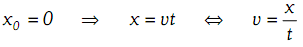 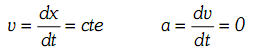 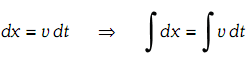 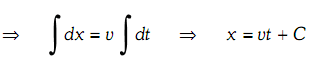 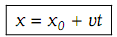 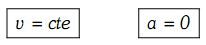 22
FISICA I
TEMA 3 CINEMATICA
CINEMÁTICA DE LA PARTÍCULA
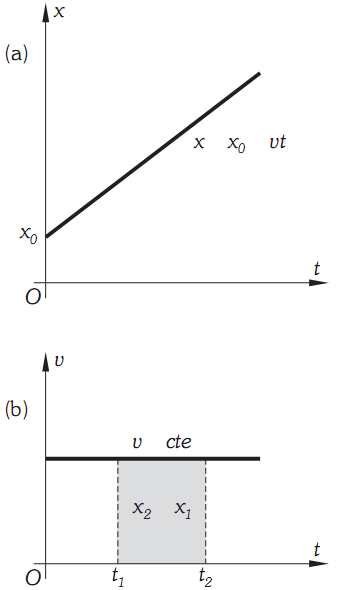 MOVIMIENTO RECTILÍNEO Y UNIFORME.
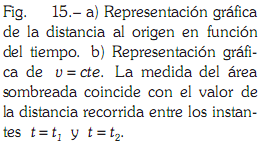 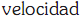 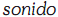 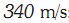 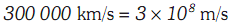 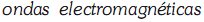 23
FISICA I
TEMA 3 CINEMATICA
CINEMÁTICA DE LA PARTÍCULA
MOVIMIENTO RECTILÍNEO UNIFORMEMENTE ACELERADO.
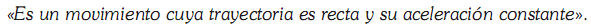 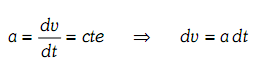 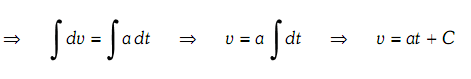 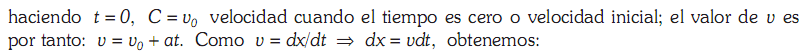 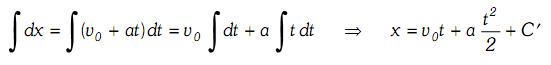 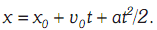 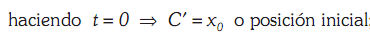 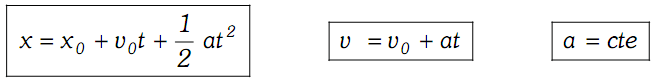 24
FISICA I
TEMA 3 CINEMATICA
CINEMÁTICA DE LA PARTÍCULA
MOVIMIENTO RECTILÍNEO UNIFORMEMENTE ACELERADO.
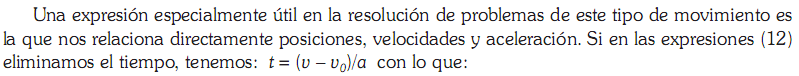 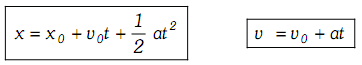 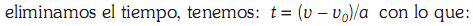 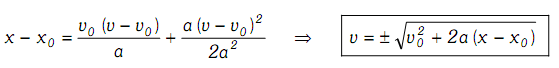 25
FISICA I
TEMA 3 CINEMATICA
CINEMÁTICA DE LA PARTÍCULA
MOVIMIENTO RECTILÍNEO UNIFORMEMENTE ACELERADO.
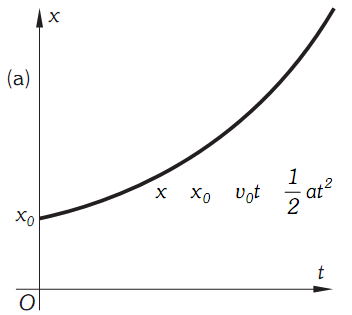 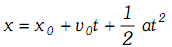 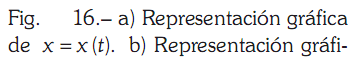 26
FISICA I
TEMA 3 CINEMATICA
CINEMÁTICA DE LA PARTÍCULA
MOVIMIENTO RECTILÍNEO UNIFORMEMENTE ACELERADO.
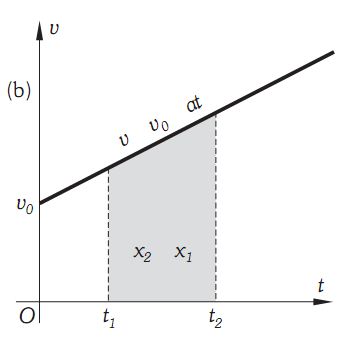 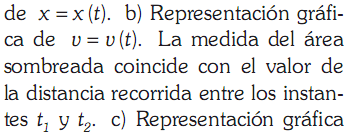 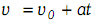 27
FISICA I
TEMA 3 CINEMATICA
CINEMÁTICA DE LA PARTÍCULA
MOVIMIENTO RECTILÍNEO UNIFORMEMENTE ACELERADO.
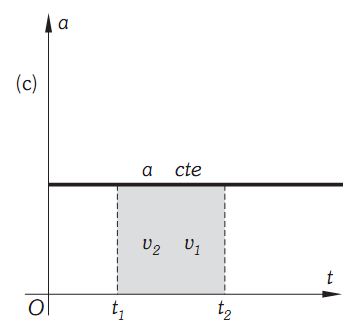 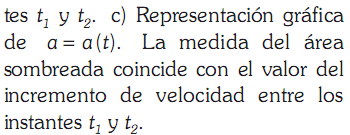 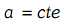 28
FISICA I
TEMA 3 CINEMATICA
CINEMÁTICA DE LA PARTÍCULA
MOVIMIENTOS DE CAÍDA DE LOS CUERPOS SOBRE LA TIERRA.
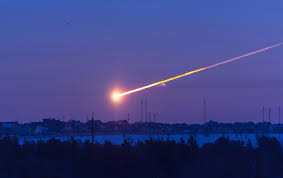 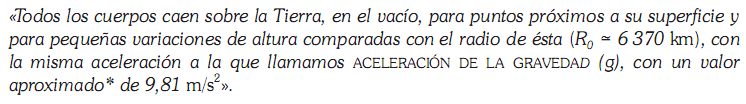 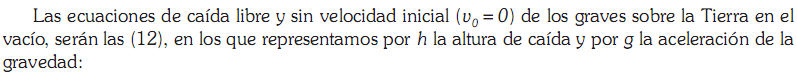 Sustituyendo v
Despejando t
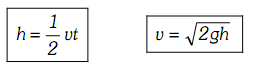 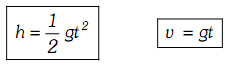 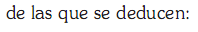 29
FISICA I
TEMA 3 CINEMATICA
CINEMÁTICA DE LA PARTÍCULA
MOVIMIENTOS DE CAÍDA DE LOS CUERPOS SOBRE LA TIERRA.
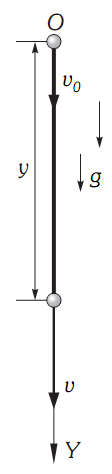 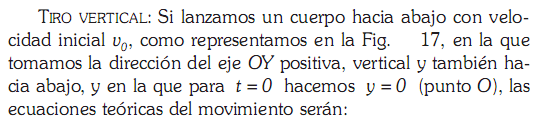 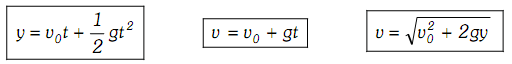 30
FISICA I
TEMA 3 CINEMATICA
CINEMÁTICA DE LA PARTÍCULA
MOVIMIENTOS DE CAÍDA DE LOS CUERPOS SOBRE LA TIERRA.
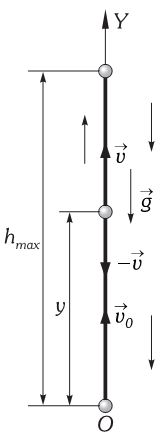 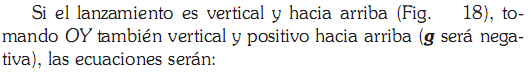 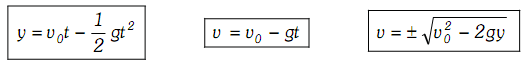 31
FISICA I
TEMA 3 CINEMATICA
CINEMÁTICA DE LA PARTÍCULA
MOVIMIENTOS DE CAÍDA DE LOS CUERPOS SOBRE LA TIERRA.
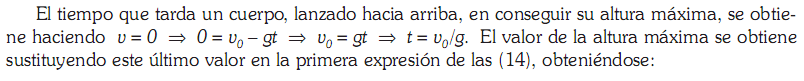 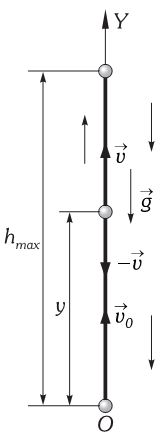 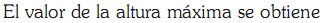 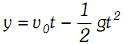 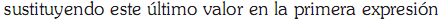 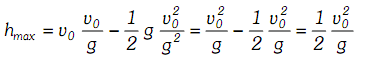 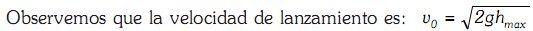 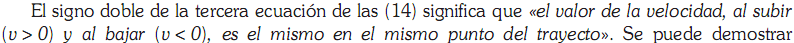 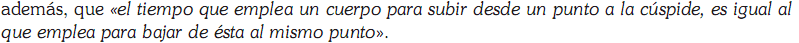 32
FISICA I
TEMA 2 CINEMATICA
CINEMÁTICA DE LA PARTÍCULA
MOVIMIENTOS DE CAÍDA DE LOS CUERPOS SOBRE LA TIERRA.
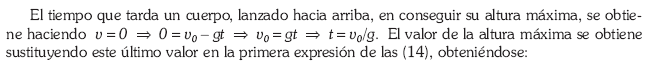 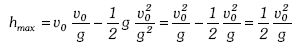 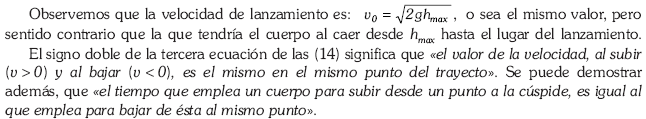 33
FISICA I
TEMA 3 CINEMATICA
CINEMÁTICA DEL MOVIMIENTO CURVILINEO DE LA PARTÍCULA
MOVIMIENTO CIRCULAR.
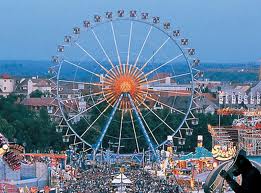 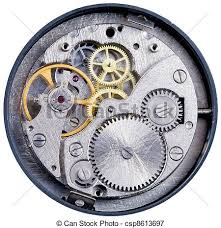 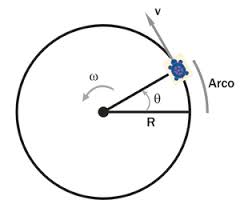 34
FISICA I
TEMA 3 CINEMATICA
CINEMÁTICA DEL MOVIMIENTO CURVILINEO DE LA PARTÍCULA
MOVIMIENTO CIRCULAR.
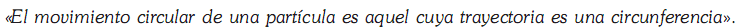 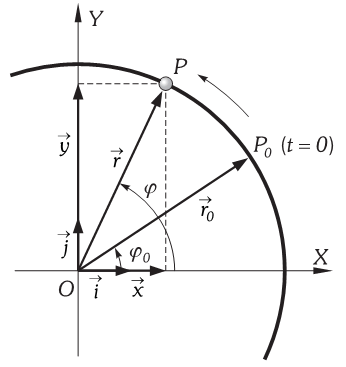 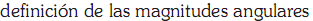 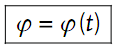 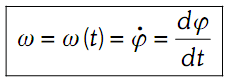 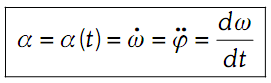 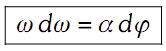 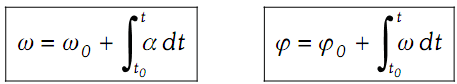 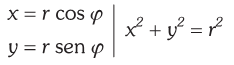 35
FISICA I
TEMA 3 CINEMATICA
CINEMÁTICA DEL MOVIMIENTO CURVILINEO DE LA PARTÍCULA
MOVIMIENTO CIRCULAR.
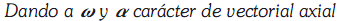 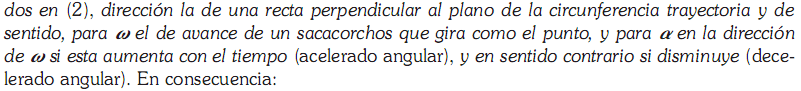 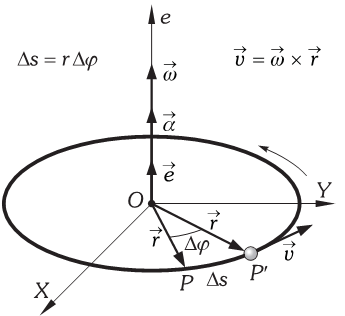 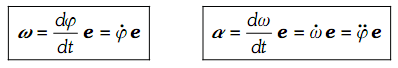 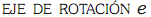 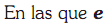 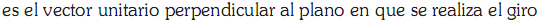 36
FISICA I
TEMA 3 CINEMATICA
CINEMÁTICA DEL MOVIMIENTO CURVILINEO DE LA PARTÍCULA
MOVIMIENTO CIRCULAR.
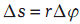 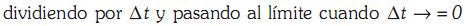 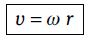 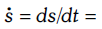 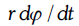 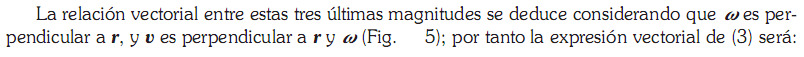 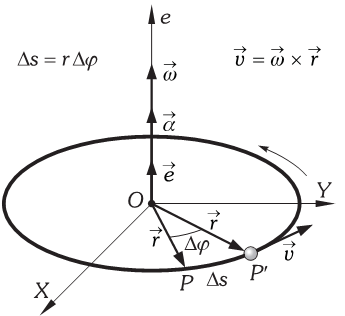 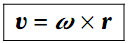 37
FISICA I
TEMA 3 CINEMATICA
CINEMÁTICA DEL MOVIMIENTO CURVILINEO DE LA PARTÍCULA
MOVIMIENTO CIRCULAR.
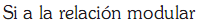 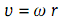 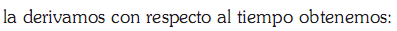 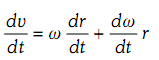 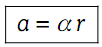 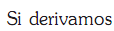 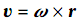 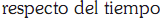 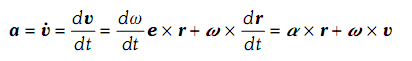 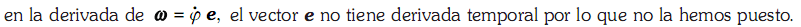 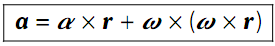 38
FISICA I
TEMA 3 CINEMATICA
CINEMÁTICA DEL MOVIMIENTO CURVILINEO DE LA PARTÍCULA
CIRCULO OSCULADOR, RADIO DE CURVATURA, CENTRO DE CURVATURA Y PLANO OSCULADOR.
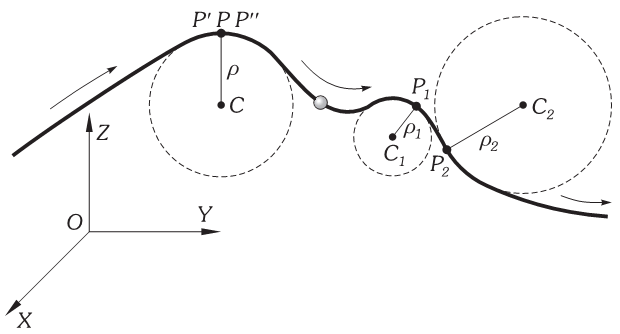 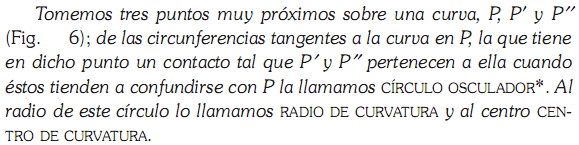 39
FISICA I
TEMA 3 CINEMATICA
CINEMÁTICA DEL MOVIMIENTO CURVILINEO DE LA PARTÍCULA
COMPONENTES TANGENCIALES Y NORMALES DE LOS VECTORES VELOCIDAD Y ACELERACIÓN EN EL MOVIMIENTO CURVILINEO PLANO DE LA PARTÍCULA.
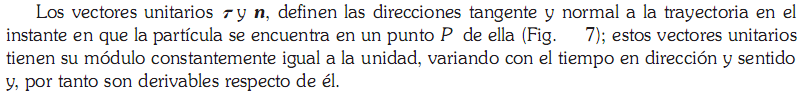 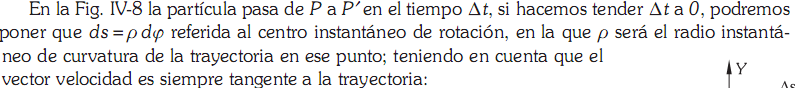 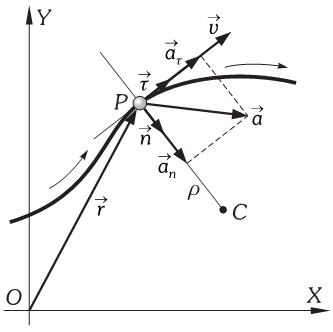 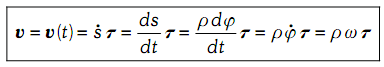 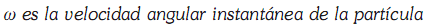 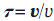 40
FISICA I
TEMA 3 CINEMATICA
CINEMÁTICA DEL MOVIMIENTO CURVILINEO DE LA PARTÍCULA
COMPONENTES TANGENCIALES Y NORMALES DE LOS VECTORES VELOCIDAD Y ACELERACIÓN EN EL MOVIMIENTO CURVILINEO PLANO DE LA PARTÍCULA.
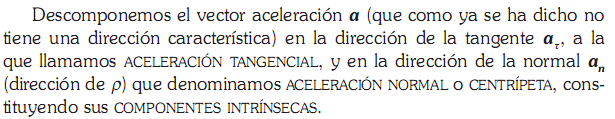 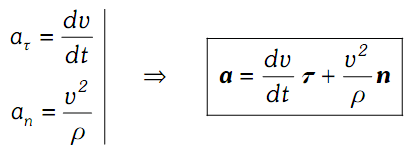 MIDE EN CADA INSTANTE, LOS CAMBIOS DE DIRECCIÓN DEL VECTOR VELOCIDAD.
MIDE EN CADA INSTANTE, LA RAPIDEZ EN EL CAMBIO DEL MÓDULO DE LA VELOCIDAD.
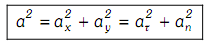 41
FISICA I
TEMA 3 CINEMATICA
CINEMÁTICA DEL MOVIMIENTO CURVILINEO DE LA PARTÍCULA
COMPONENTES TANGENCIALES Y NORMALES DE LOS VECTORES VELOCIDAD Y ACELERACIÓN EN EL MOVIMIENTO CURVILINEO PLANO DE LA PARTÍCULA.
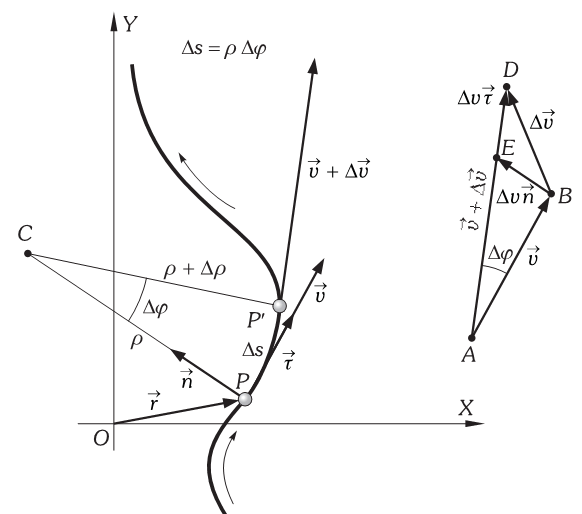 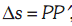 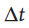 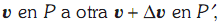 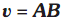 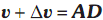 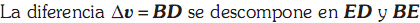 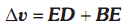 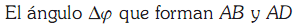 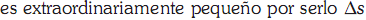 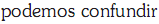 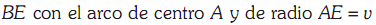 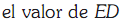 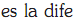 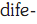 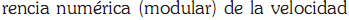 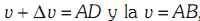 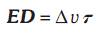 42
FISICA I
TEMA 3 CINEMATICA
CINEMÁTICA DEL MOVIMIENTO CURVILINEO DE LA PARTÍCULA
COMPONENTES TANGENCIALES Y NORMALES DE LOS VECTORES VELOCIDAD Y ACELERACIÓN EN EL MOVIMIENTO CURVILINEO PLANO DE LA PARTÍCULA.
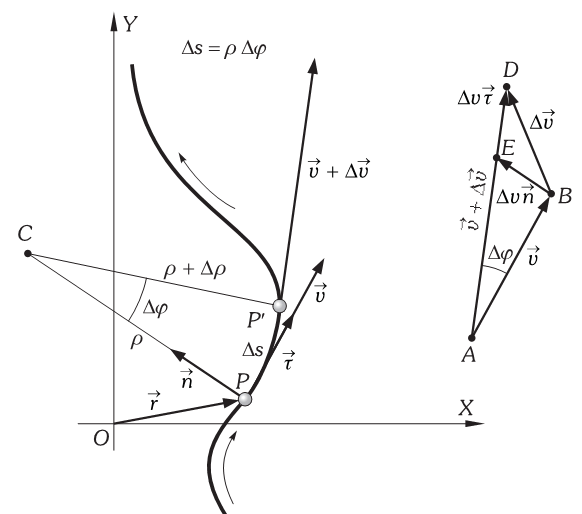 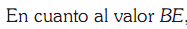 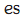 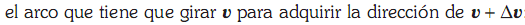 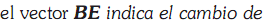 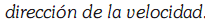 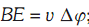 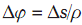 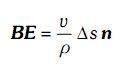 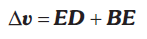 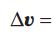 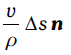 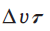 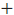 43
FISICA I
TEMA 3 CINEMATICA
CINEMÁTICA DEL MOVIMIENTO CURVILINEO DE LA PARTÍCULA
COMPONENTES TANGENCIALES Y NORMALES DE LOS VECTORES VELOCIDAD Y ACELERACIÓN EN EL MOVIMIENTO CURVILINEO PLANO DE LA PARTÍCULA.
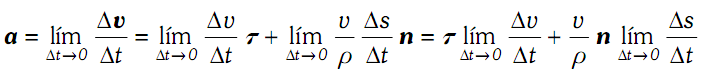 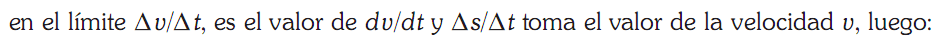 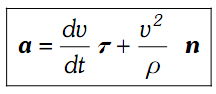 44
FISICA I
TEMA 3 CINEMATICA
CINEMÁTICA DEL MOVIMIENTO CURVILINEO DE LA PARTÍCULA
COMPONENTES TANGENCIALES Y NORMALES DE LOS VECTORES VELOCIDAD Y ACELERACIÓN EN EL MOVIMIENTO CURVILINEO PLANO DE LA PARTÍCULA.
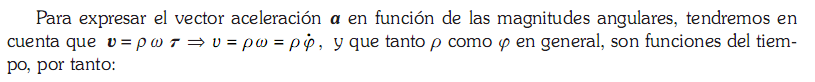 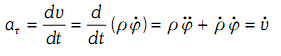 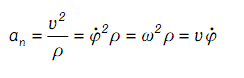 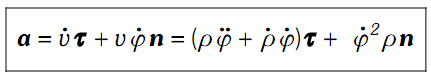 45
FISICA I
TEMA 3 CINEMATICA
CINEMÁTICA DEL MOVIMIENTO CURVILINEO DE LA PARTÍCULA
COMPONENTES TANGENCIALES Y NORMALES DE LOS VECTORES VELOCIDAD Y ACELERACIÓN EN EL MOVIMIENTO CURVILINEO PLANO DE LA PARTÍCULA.
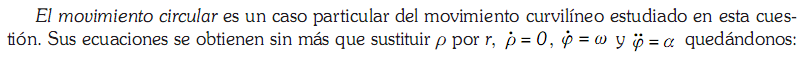 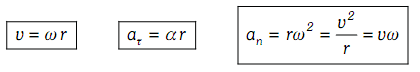 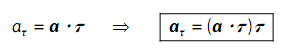 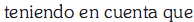 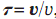 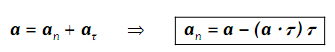 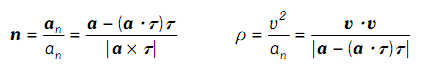 46
FISICA I
TEMA 3 CINEMATICA
CINEMÁTICA DEL MOVIMIENTO CURVILINEO DE LA PARTÍCULA
COMPONENTES TANGENCIALES Y NORMALES DE LOS VECTORES VELOCIDAD Y ACELERACIÓN EN EL MOVIMIENTO CURVILINEO PLANO DE LA PARTÍCULA.
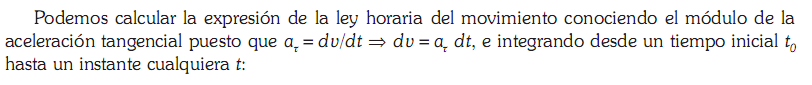 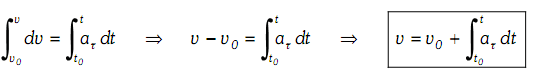 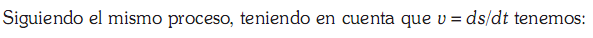 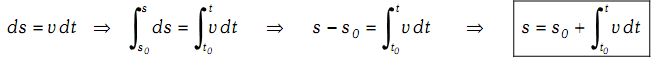 47
FISICA I
TEMA 3 CINEMATICA
CINEMÁTICA DEL MOVIMIENTO CURVILINEO DE LA PARTÍCULA
GENERALIZACIÓN AL ESPACIO TRIDIMENSIONAL DE LA DESCRIPCIÓN DEL MOVIMIENTO CURVILINEO PLANO PARA LAS COMPONENTES TANGENCIAL Y NORMAL.
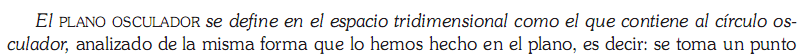 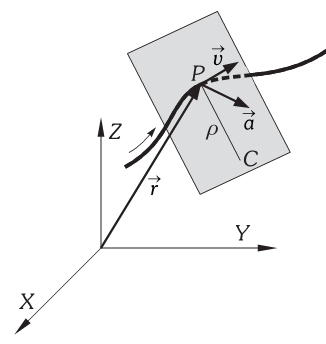 48
FISICA I
TEMA 3 CINEMATICA
CINEMÁTICA DEL MOVIMIENTO CURVILINEO DE LA PARTÍCULA
CLASIFICACIÓN DE LOS MOVIMIENTOS DE LA PARTÍCULA ATENDIENDO A LOS  VALORES DE LAS COMPONENTES INTRÍNSECAS DEL VECTOR ACELERACIÓN.
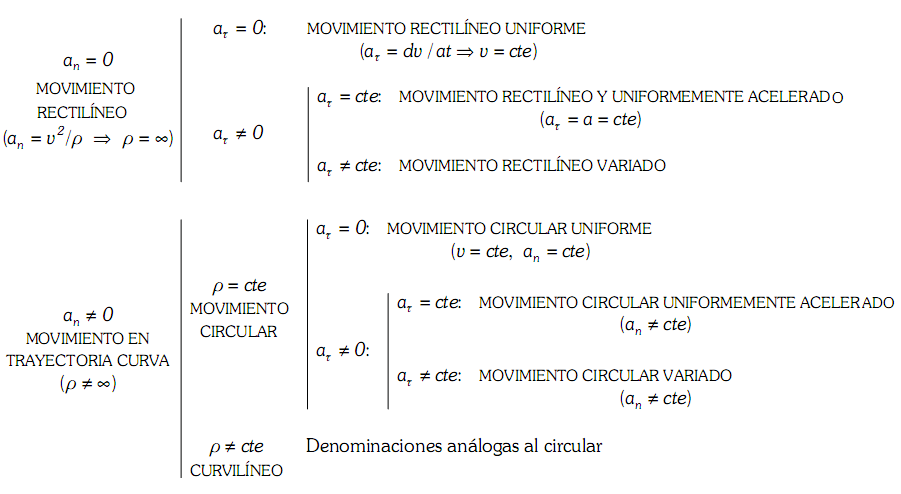 49
FISICA I
TEMA 3 CINEMATICA
CINEMÁTICA DEL MOVIMIENTO CURVILINEO DE LA PARTÍCULA
COMPONENTES DE LA VELOCIDAD Y LA ACELERACIÓN EN COORDENADAS POLARES.
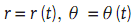 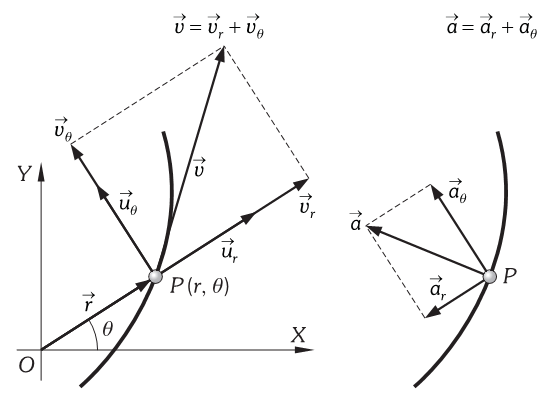 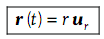 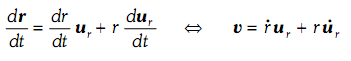 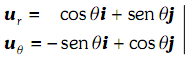 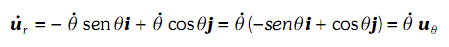 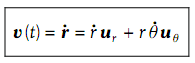 50
FISICA I
TEMA 3 CINEMATICA
CINEMÁTICA DEL MOVIMIENTO CURVILINEO DE LA PARTÍCULA
COMPONENTES DE LA VELOCIDAD Y LA ACELERACIÓN EN COORDENADAS POLARES.
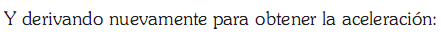 .
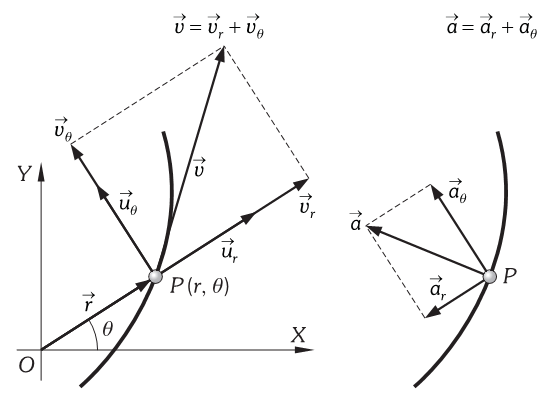 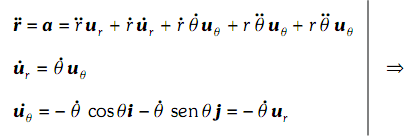 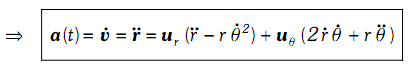 51
FISICA I
TEMA 3 CINEMATICA
ESTUDIO DE DIVERSOS MOVIMIENTOS CURVILINEOS SINGULARES DE LA PARTÍCULA
MOVIMIENTO CIRCULAR UNIFORME.
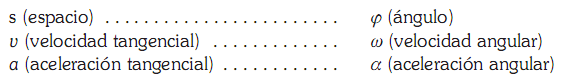 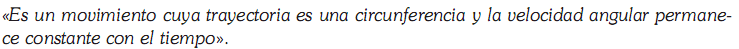 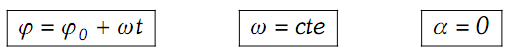 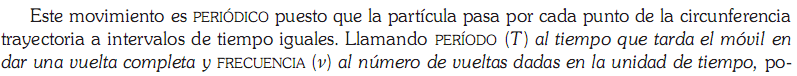 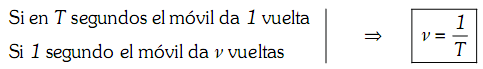 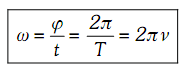 52
FISICA I
TEMA 3 CINEMATICA
ESTUDIO DE DIVERSOS MOVIMIENTOS CURVILINEOS SINGULARES DE LA PARTÍCULA
MOVIMIENTO CIRCULAR UNIFORME.
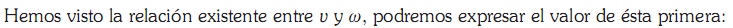 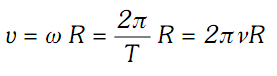 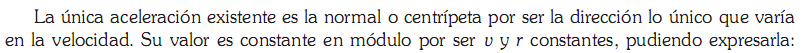 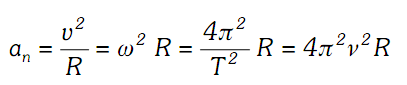 53
FISICA I
TEMA 3 CINEMATICA
ESTUDIO DE DIVERSOS MOVIMIENTOS CURVILINEOS SINGULARES DE LA PARTÍCULA
MOVIMIENTO CIRCULAR UNIFORMEMENTE ACELERADO.
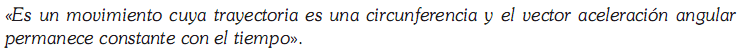 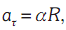 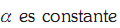 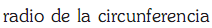 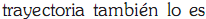 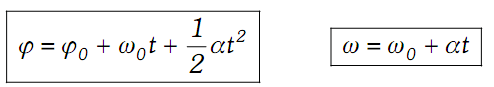 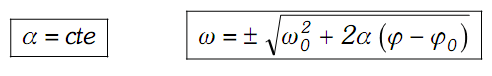 54
FISICA I
TEMA 3 CINEMATICA
MOVIMIENTOS RELATIVOS
MOVIMIENTO RELATIVO. ACELERACIÓN DE CORIOLIS
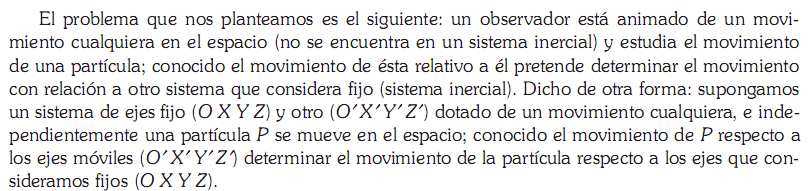 55
FISICA I
TEMA 3 CINEMATICA
MOVIMIENTOS RELATIVOS
MOVIMIENTO RELATIVO. ACELERACIÓN DE CORIOLIS
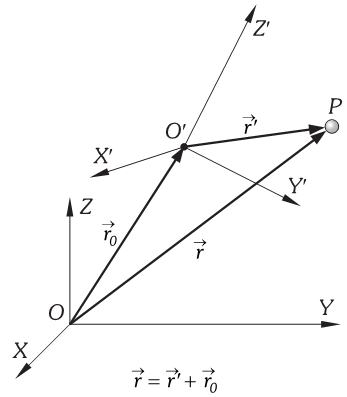 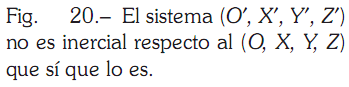 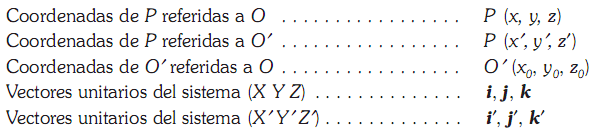 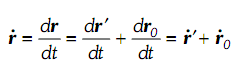 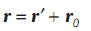 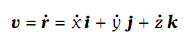 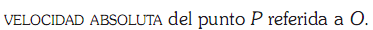 56
FISICA I
TEMA 3 CINEMATICA
MOVIMIENTOS RELATIVOS
MOVIMIENTO RELATIVO. ACELERACIÓN DE CORIOLIS
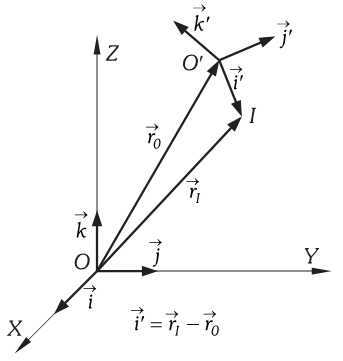 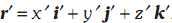 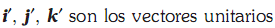 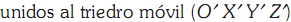 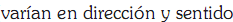 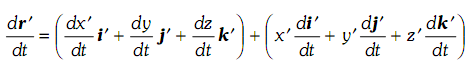 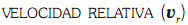 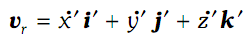 57
FISICA I
TEMA 3 CINEMATICA
MOVIMIENTOS RELATIVOS
MOVIMIENTO RELATIVO. ACELERACIÓN DE CORIOLIS
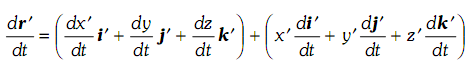 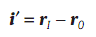 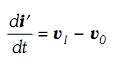 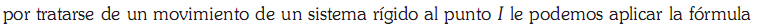 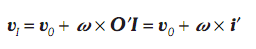 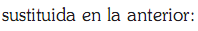 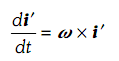 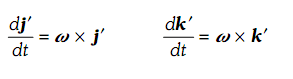 58
FISICA I
TEMA 3 CINEMATICA
MOVIMIENTOS RELATIVOS
MOVIMIENTO RELATIVO. ACELERACIÓN DE CORIOLIS
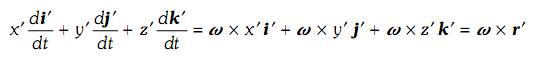 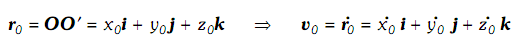 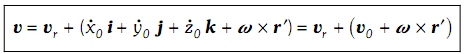 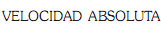 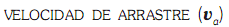 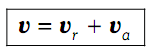 59
FISICA I
TEMA 3 CINEMATICA
MOVIMIENTOS RELATIVOS
MOVIMIENTO RELATIVO. ACELERACIÓN DE CORIOLIS
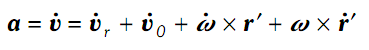 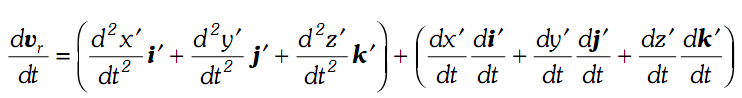 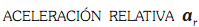 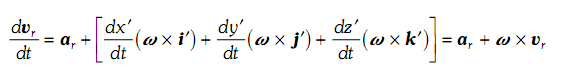 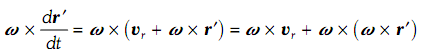 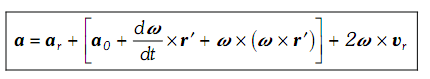 60
FISICA I
TEMA 3 CINEMATICA
MOVIMIENTOS RELATIVOS
MOVIMIENTO RELATIVO. ACELERACIÓN DE CORIOLIS
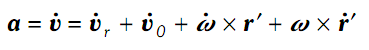 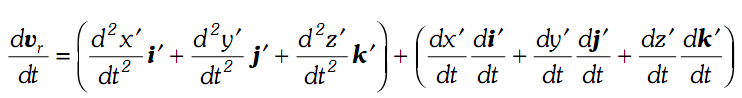 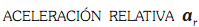 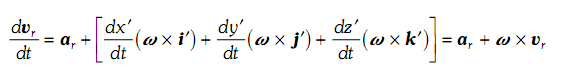 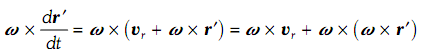 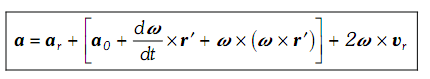 61
FISICA I
TEMA 3 CINEMATICA
MOVIMIENTOS RELATIVOS
MOVIMIENTO RELATIVO. ACELERACIÓN DE CORIOLIS
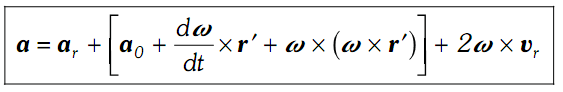 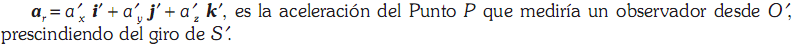 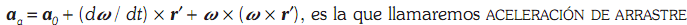 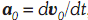 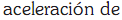 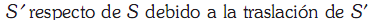 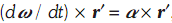 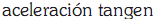 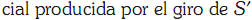 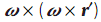 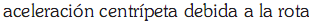 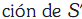 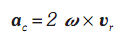 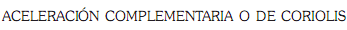 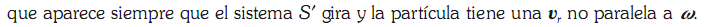 62
FISICA I
TEMA 3 CINEMATICA
MOVIMIENTOS RELATIVOS
MOVIMIENTO RELATIVO. ACELERACIÓN DE CORIOLIS
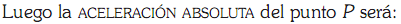 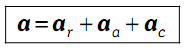 63
FISICA I
TEMA 3 CINEMATICA
MOVIMIENTOS RELATIVOS
CASOS PARTICULARES DE MOVIMIENTOS RELATIVOS
1.- LOS EJES MÓVILES ESTÁN ANIMADOS DE UN MOVIMIENTO RECTILÍNEO Y UNIFORME CON RESPECTO AL QUE CONSIDERAMOS FIJO
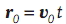 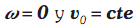 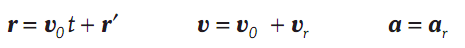 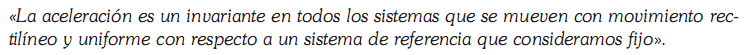 64
FISICA I
TEMA 3 CINEMATICA
MOVIMIENTOS RELATIVOS
CASOS PARTICULARES DE MOVIMIENTOS RELATIVOS
2.- EL MOVIMIENTO DE LOS EJES MÓVILES ES DE TRASLACIÓN NO UNIFORME
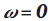 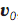 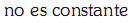 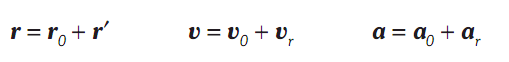 65
FISICA I
TEMA 3 CINEMATICA
MOVIMIENTOS RELATIVOS
CASOS PARTICULARES DE MOVIMIENTOS RELATIVOS
3.- MOVIMIENTO DE UNA PARTÍCULA RESPECTO A EJES EN ROTACIÓN UNIFORME
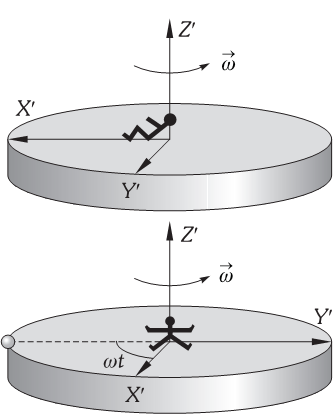 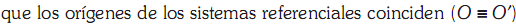 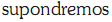 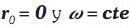 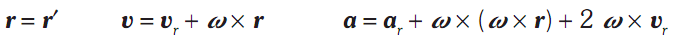 66
FISICA I
TEMA 3 CINEMATICA
CINEMÁTICA DEL SÓLIDO RÍGIDO
CINEMÁTICA DEL SÓLIDO RÍGIDO
SISTEMA DE VECTORES DESLIZANTES
Eje Central
Eje Inst. Rotación
67
FISICA I
TEMA 3 CINEMATICA
CINEMÁTICA DEL SÓLIDO RÍGIDO
CAMPO DE VELOCIDADES DE UN SÓLIDO RÍGIDO EN MOVIMIENTO
SÓLIDO RÍGIDO: SISTEMA DE PARTÍCULAS EN QUE LA DISTANCIA RELATIVA  ENTRE ELLAS PERMANECE CONSTANTE CON EL TIEMPO
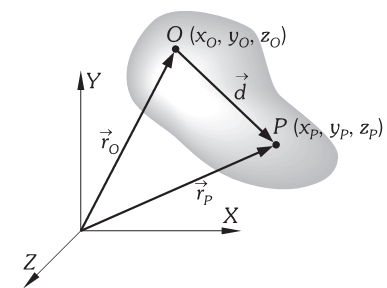 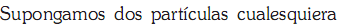 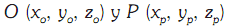 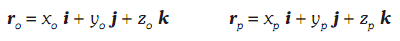 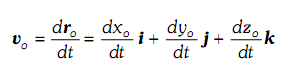 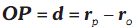 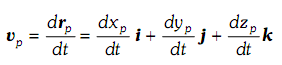 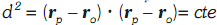 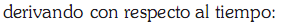 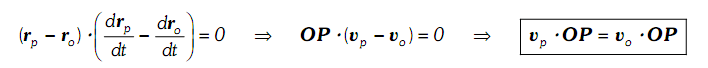 68
FISICA I
TEMA 3 CINEMATICA
CINEMÁTICA DEL SÓLIDO RÍGIDO
CAMPO DE VELOCIDADES DE UN SÓLIDO RÍGIDO EN MOVIMIENTO
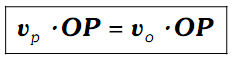 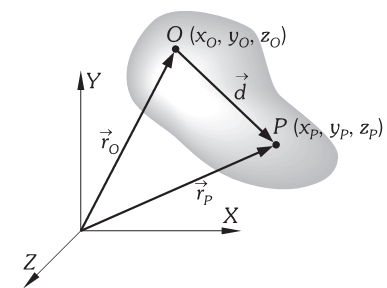 INVARIANTE ESCALAR DE UN SISTEMA
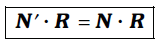 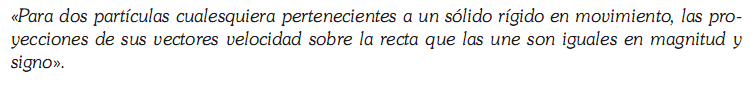 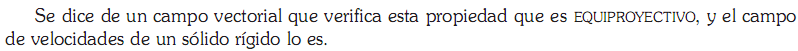 69
FISICA I
TEMA 3 CINEMATICA
CINEMÁTICA DEL SÓLIDO RÍGIDO
CAMPO DE VELOCIDADES DE UN SÓLIDO RÍGIDO EN MOVIMIENTO
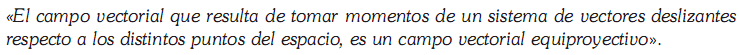 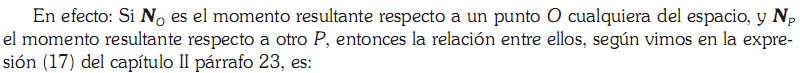 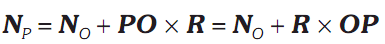 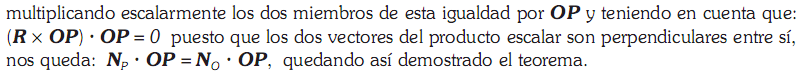 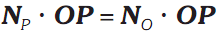 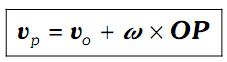 70
FISICA I
TEMA 3 CINEMATICA
CINEMÁTICA DEL SÓLIDO RÍGIDO
CASOS PARTICULARES DEL SÓLIDO RÍGIDO EN MOVIMIENTO
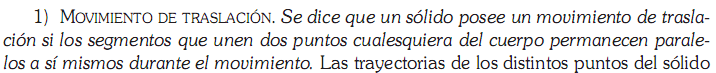 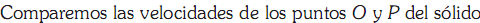 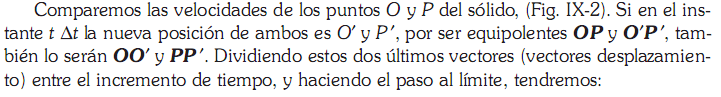 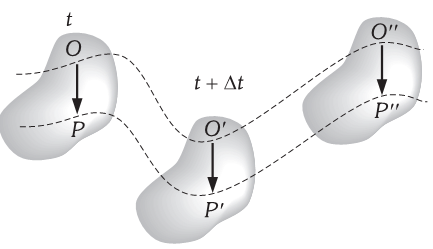 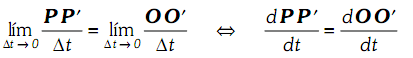 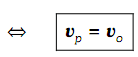 71
FISICA I
TEMA 3 CINEMATICA
CINEMÁTICA DEL SÓLIDO RÍGIDO
CASOS PARTICULARES DEL SÓLIDO RÍGIDO EN MOVIMIENTO
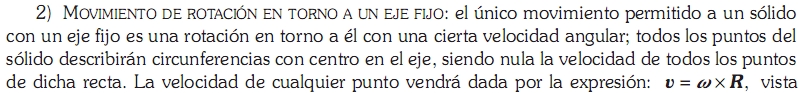 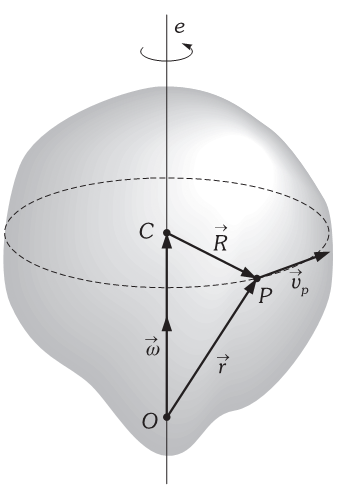 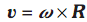 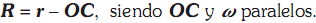 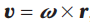 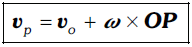 si
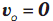 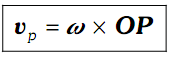 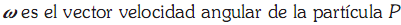 72
FISICA I
TEMA 2 CINEMATICA
CINEMÁTICA DEL SÓLIDO RÍGIDO
CASOS PARTICULARES DEL SÓLIDO RÍGIDO EN MOVIMIENTO
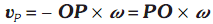 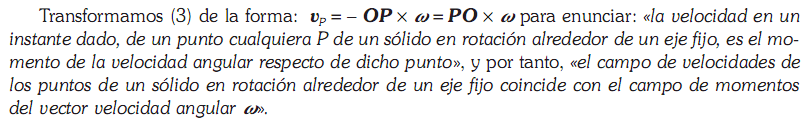 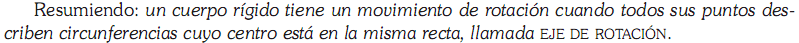 73
FISICA I
TEMA 3 CINEMATICA
CINEMÁTICA DEL SÓLIDO RÍGIDO
CASOS PARTICULARES DEL SÓLIDO RÍGIDO EN MOVIMIENTO
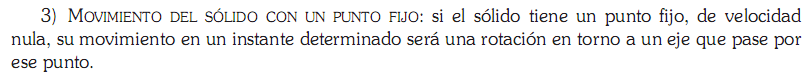 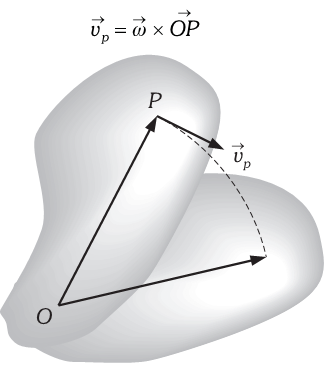 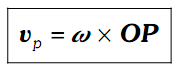 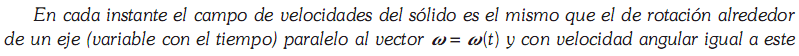 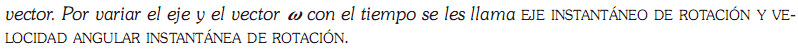 74
FISICA I
TEMA 3 CINEMATICA
CINEMÁTICA DEL SÓLIDO RÍGIDO
MOVIMIENTO GENERAL DE UN SÓLIDO RÍGIDO. ECUACIÓN DEL EJE CENTRAL
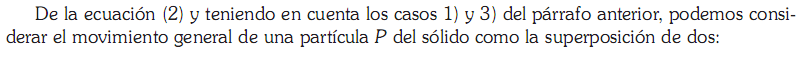 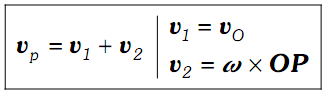 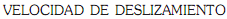 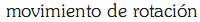 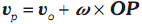 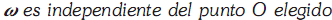 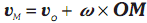 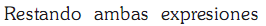 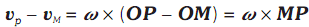 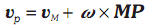 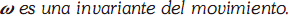 75
FISICA I
TEMA 3 CINEMATICA
CINEMÁTICA DEL SÓLIDO RÍGIDO
MOVIMIENTO GENERAL DE UN SÓLIDO RÍGIDO. ECUACIÓN DEL EJE CENTRAL
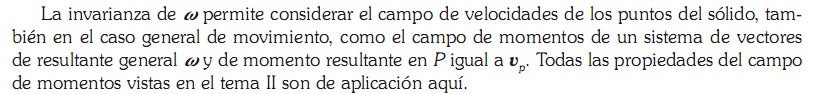 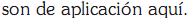 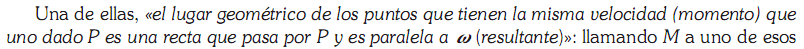 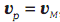 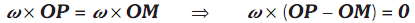 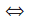 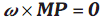 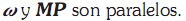 76
FISICA I
TEMA 3 CINEMATICA
CINEMÁTICA DEL SÓLIDO RÍGIDO
MOVIMIENTO GENERAL DE UN SÓLIDO RÍGIDO. ECUACIÓN DEL EJE CENTRAL
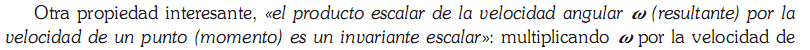 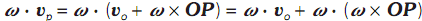 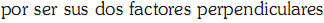 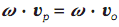 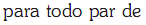 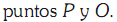 77
FISICA I
TEMA 3 CINEMATICA
CINEMÁTICA DEL SÓLIDO RÍGIDO
MOVIMIENTO GENERAL DE UN SÓLIDO RÍGIDO. ECUACIÓN DEL EJE CENTRAL
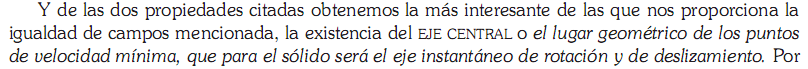 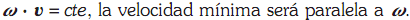 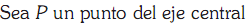 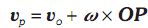 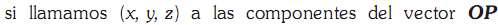 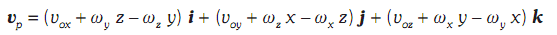 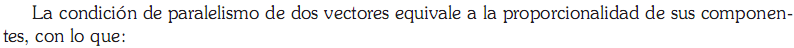 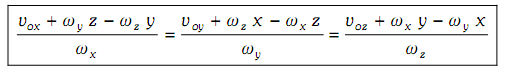 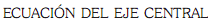 78
FISICA I
TEMA 3 CINEMATICA
CINEMÁTICA DEL SÓLIDO RÍGIDO
MOVIMIENTO GENERAL DE UN SÓLIDO RÍGIDO. ECUACIÓN DEL EJE CENTRAL
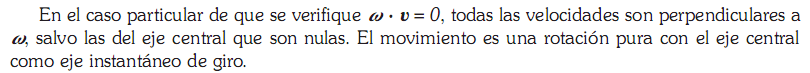 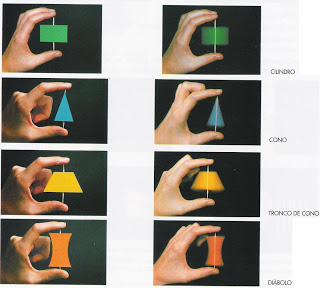 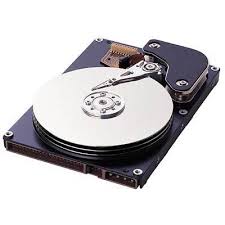 79
FISICA I
TEMA 3 CINEMATICA
CINEMÁTICA DEL SÓLIDO RÍGIDO
MOVIMIENTO GENERAL DE UN SÓLIDO RÍGIDO. ECUACIÓN DEL EJE CENTRAL
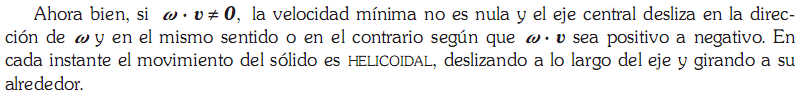 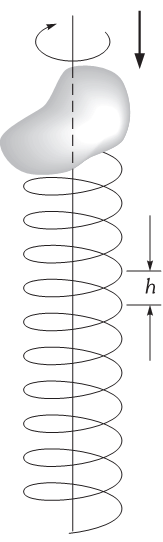 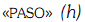 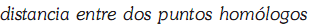 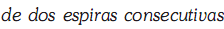 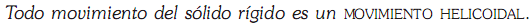 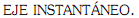 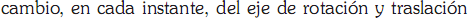 80
FISICA I
TEMA 3 CINEMATICA
CINEMÁTICA DEL SÓLIDO RÍGIDO
ACELERACIÓN DEL SÓLIDO RÍGIDO
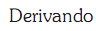 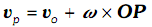 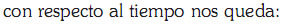 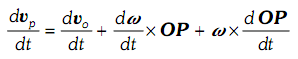 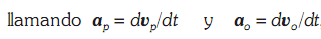 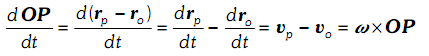 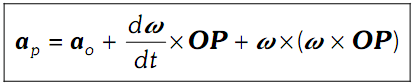 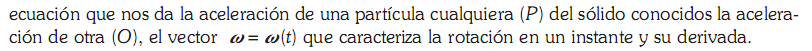 81
FISICA I
TEMA 3 CINEMATICA
CINEMÁTICA DEL SÓLIDO RÍGIDO
ACELERACIÓN DEL SÓLIDO RÍGIDO
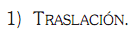 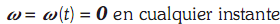 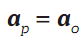 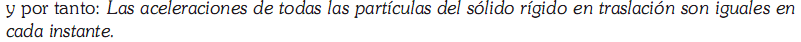 82
FISICA I
TEMA 3 CINEMATICA
CINEMÁTICA DEL SÓLIDO RÍGIDO
ACELERACIÓN DEL SÓLIDO RÍGIDO
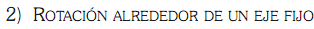 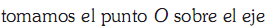 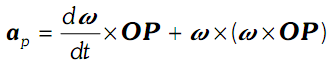 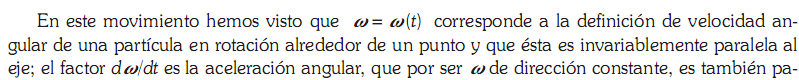 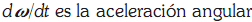 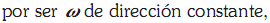 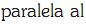 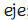 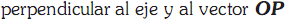 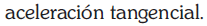 83
FISICA I
TEMA 3 CINEMATICA
CINEMÁTICA DEL SÓLIDO RÍGIDO
ACELERACIÓN DEL SÓLIDO RÍGIDO
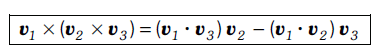 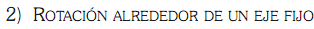 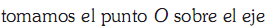 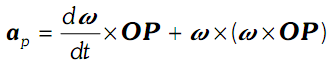 NOTA: VER PÁGINA 8 DE VECTORES
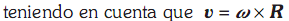 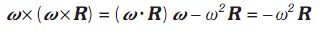 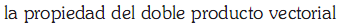 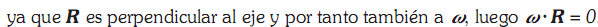 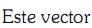 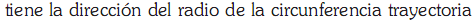 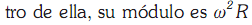 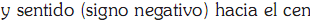 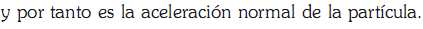 84
FISICA I
TEMA 3 CINEMATICA
CINEMÁTICA DEL SÓLIDO RÍGIDO
ACELERACIÓN DEL SÓLIDO RÍGIDO
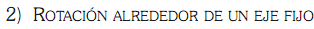 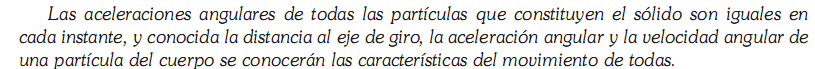 85
FISICA I
TEMA 3 CINEMATICA
CINEMÁTICA DEL SÓLIDO RÍGIDO
MOVIMIENTO PLANO DEL SÓLIDO
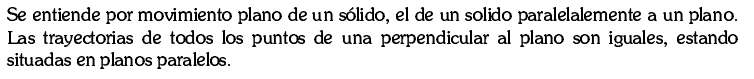 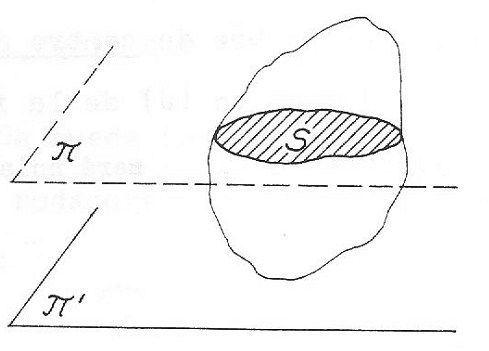 86
FISICA I
TEMA 3 CINEMATICA
CINEMÁTICA DEL SÓLIDO RÍGIDO
MOVIMIENTO PLANO DEL SÓLIDO
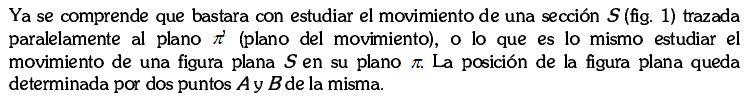 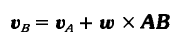 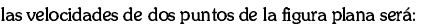 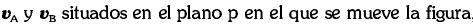 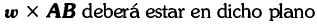 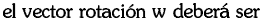 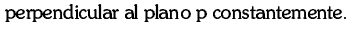 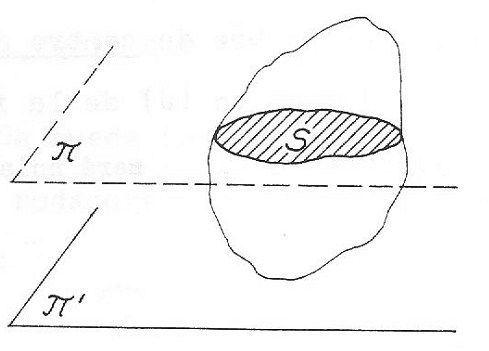 87
FISICA I
TEMA 3 CINEMATICA
CINEMÁTICA DEL SÓLIDO RÍGIDO
MOVIMIENTO PLANO DEL SÓLIDO
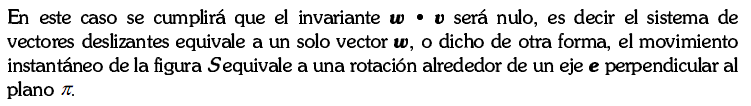 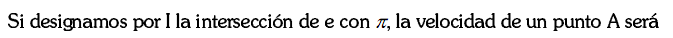 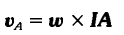 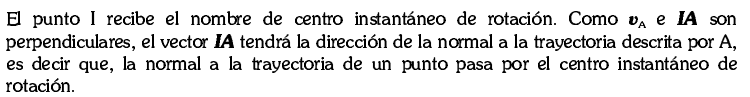 88
FISICA I
TEMA 3 CINEMATICA
CINEMÁTICA DEL SÓLIDO RÍGIDO
MOVIMIENTO PLANO DEL SÓLIDO
A
VA
B
VB
I
89
FISICA I